CEOS-ARD for Synthetic Aperture Radar (v1.2) –Interferometric Radar [InSAR] for endorsement
A. Rosenqvist1,3, F. Charbonneau2, T. Tadono3, C. Albinet4, B. Chapman5,      D. Small6 , J. Truckenbrodt7, Z. Zhou8 T. Logan9, M. Garthwaite8, D. Bekaert5,      V. Brancato5, D. Dadamia10, G. Hajdush11, J. Kellndorfer12, M. Lavalle5,           F. Meyer9, N. Miranda4, Jayasri P.V13, P. Pasquali14; M. Repse15,                 Hari Priya S.13, G. Shiroma5, A. Siqueira16; S. Staniewicz5,                                 M. Thankappan16, F. Yuan17, H. Zebker18, F. De Zan191 – soloEO; 2 – NRCan; 3 – JAXA; 4 – ESA; 5 – NASA JPL;                      6      – 6 – U.. Zürich; 7 – DLR; 8 – CSIRO; 9 – ASF; 10 – CONAE;                                           11 – CLS; 12 – EBD; 13 – ISRO; 14 – sarmap; 15 – Sinergise; 
16 – Geoscience Australia; 16 – Digital Earth Africa; 
17 – Stanford Univ; 18 – CSIRO; 19 – Delta-Phi
LSI-VC-17 
Agenda Item 2.2

Tsukuba, Japan
April 14-16, 2025
LSI-VC-17 – Agenda Item 2.2
SAR & Lidar PFS status

PFS for consideration @ LSI-VC-17
Interferometric Radar [InSAR]

Discussion and potential endorsement.
LSI-VC-17 – Agenda Item 2.2
SAR and Lidar PFS status
CEOS-ARD for Spaceborne Lidar
PFS: Lidar Terrain & Canopy Height

CEOS-ARD Lidar team members
Lidar mission teams:
GEDI, MOLI, ICESat-2
Data Providers:
NASA LP-DAAC; NSIDC;  
Science community

Limited progress since 2019
Lidar PFS team membership – below critical mass
Lack of Lidar Agency champion
Limited incentive for broad uptake
 Propose to discontinue CEOS-ARD Lidar activity
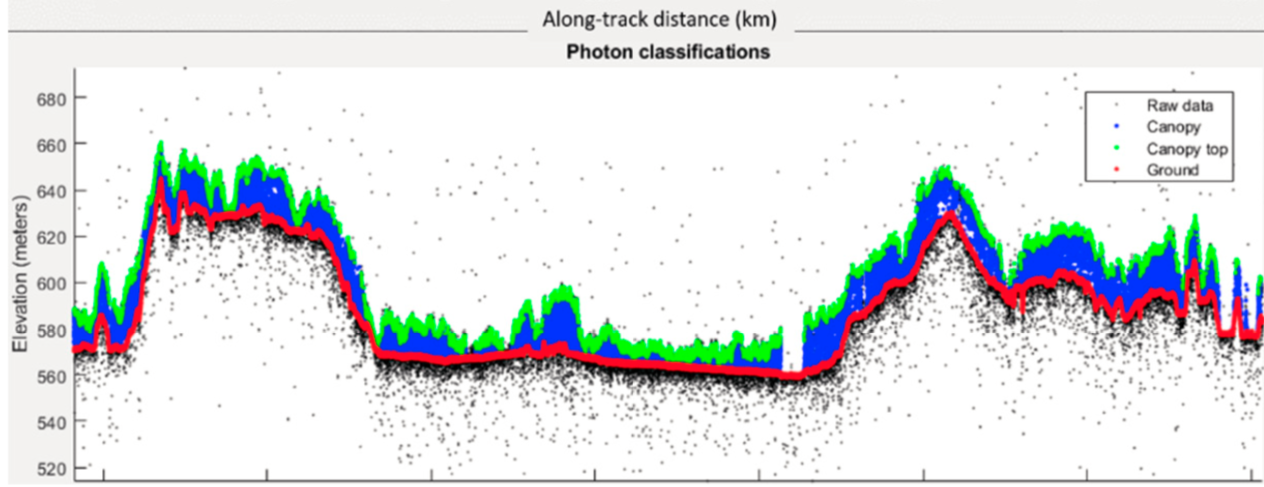 Terrain & canopy top height from ICESat-2  
(Neuenschwander et al, 2019)
CEOS-ARD for Synthetic Aperture Radar
Endorsed:
CEOS-ARD for Synthetic Aperture Radar (v1.1)
Normalised Radar Backscatter (NRB)
Polarimetric Radar (POL)
Ocean Radar Backscatter (ORB)
Geocoded SLC (GSLC)


Up for endorsement today (LSI-VC-17):            CEOS-ARD for Synthetic Aperture Radar (v1.2)
Interferometric Radar (InSAR)

Community uptake:
Approved compliant:
NRB: 7 data providers
POL: 1 data provider
Under development:
12 data providers
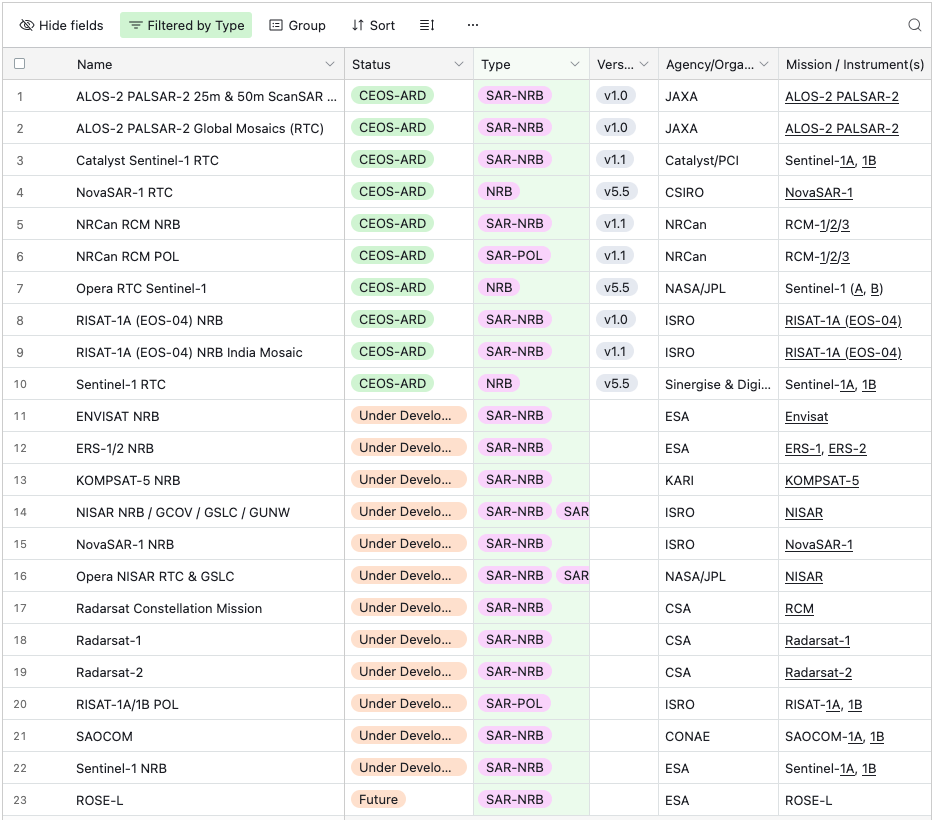 LSI-VC-17 – Agenda Item 2.2
CEOS-ARD for Synthetic Aperture Radar v1.2
Addition of Interferometric Radar [InSAR]
Interferometric Radar [InSAR]
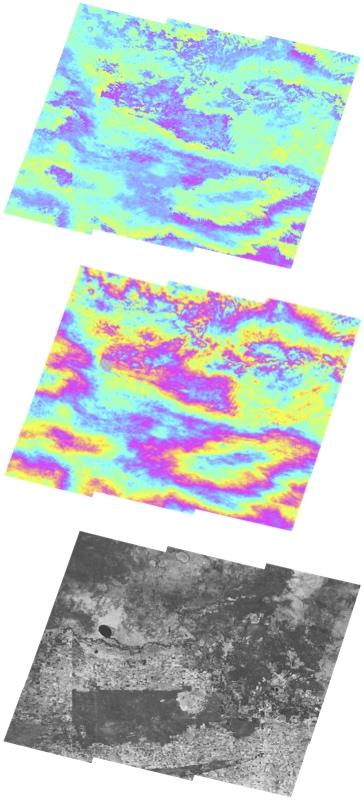 The CEOS-ARD Interferometric Radar [InSAR] PFS supports two levels of InSAR product categories: 

1.  InSAR products generated from an InSAR pair, or a stack:
        -  Wrapped interferogram: Image of differential phase signals between  
            two SLC or GSLC images
        - Unwrapped interferogram: Image of differential phase signals where the fringes
           are summed (“unwrapped”) to give a continuous phase signal across the image.
        -  Interferometric coherence: Image of phase coherence between the two images.

2. InSAR Displacement products – interferometric displacement (change)
    from a pair – or time-series – of SAR acquisitions, as a displacement and/or  
    as displacement rate products over a time period.
Wrapped phase
Unwrapped phase
Interferometric coherence
Sentinel 1 interferometric products (Geoscience Australia team)
General Metadata (Source metadata)
[InSAR] 
Requirement same as for other CEOS-ARD SAR products

[InSAR] MOD 
Requirement modified for InSAR only

ALL] MOD
Requirement modified for all products
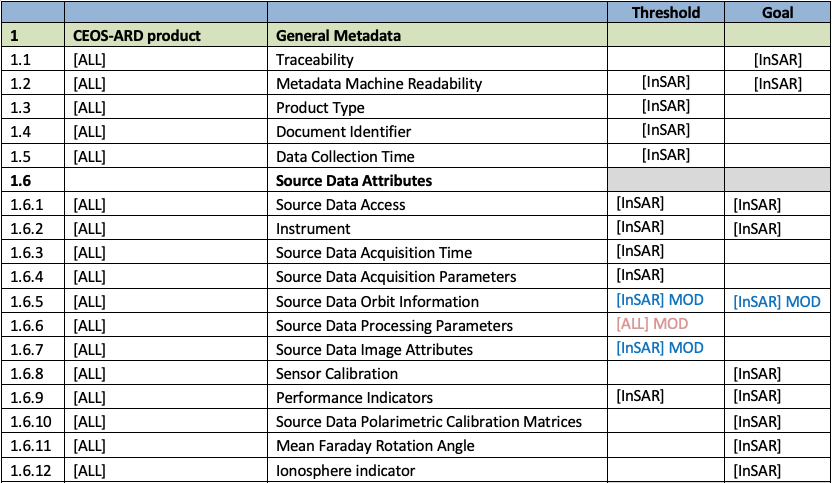 General Metadata (Source metadata)
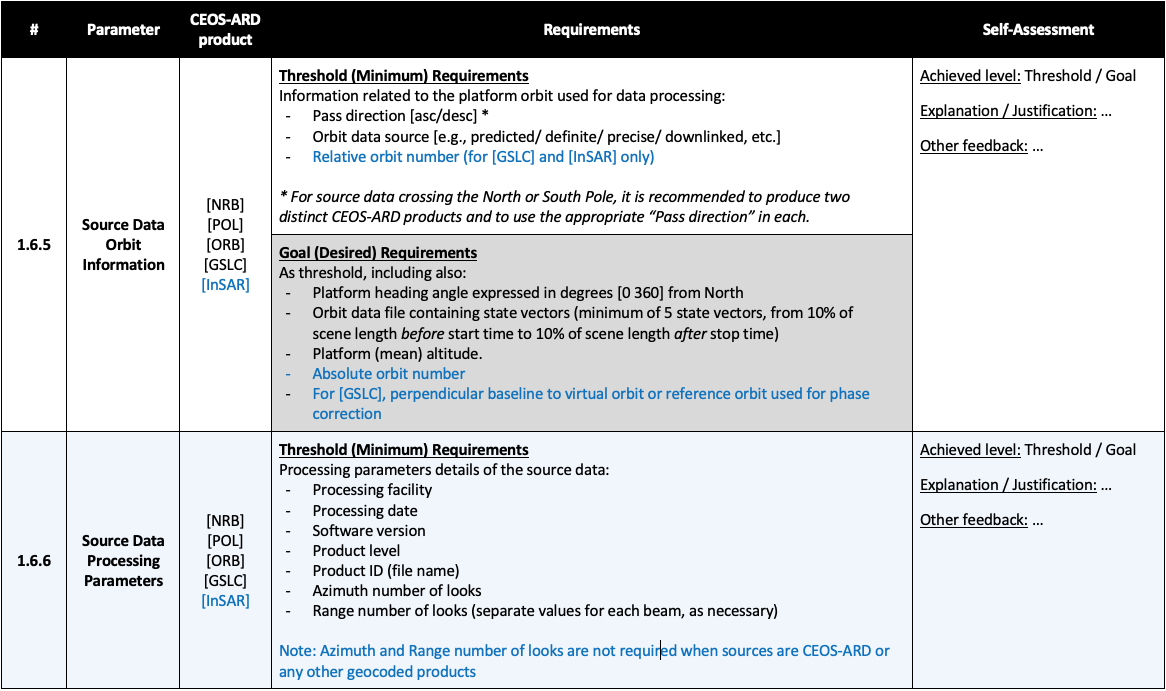 General Metadata (Source metadata)
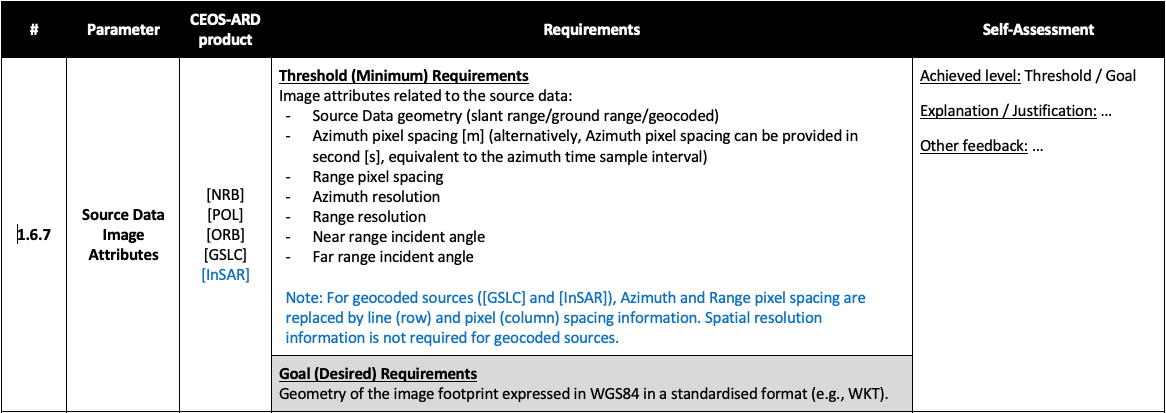 General Metadata (Product metadata)
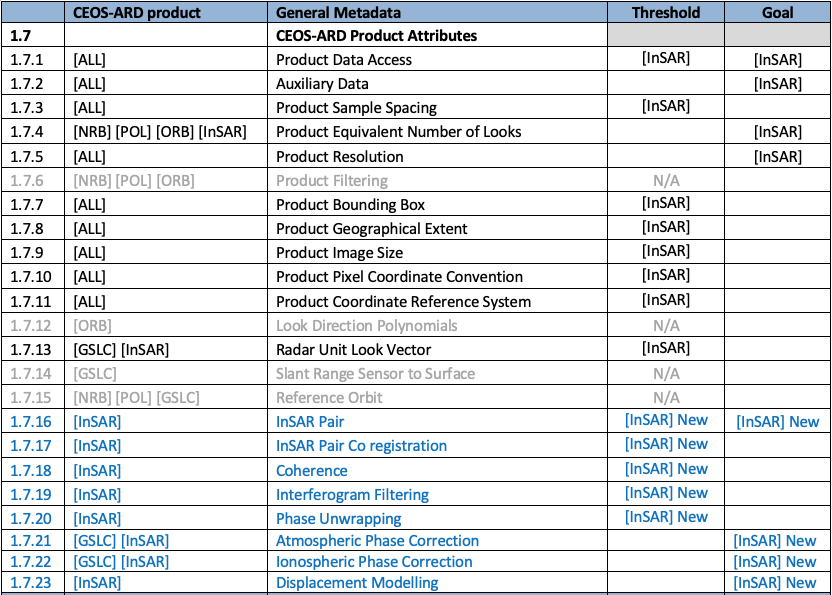 [InSAR] 
Requirement same as for other CEOS-ARD SAR products

[InSAR] NEW 
New requirement for InSAR only
Per-pixel Metadata
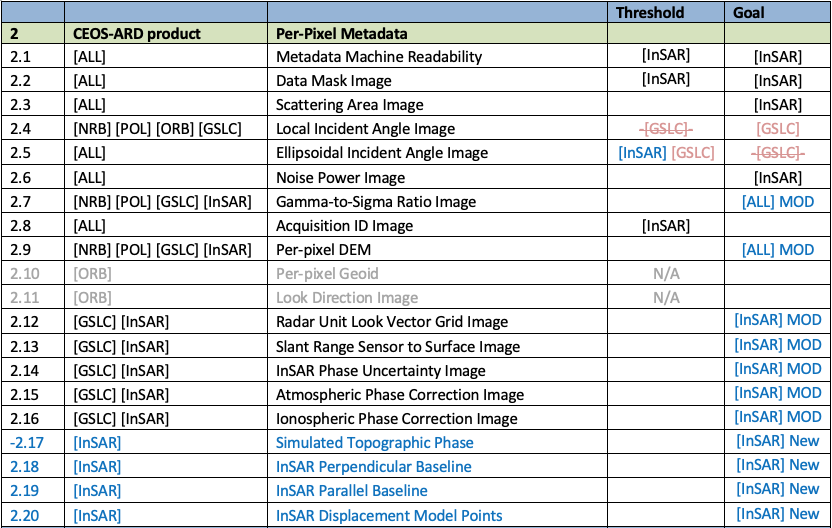 [InSAR] 
Requirement same as for other CEOS-ARD SAR products

[InSAR] MOD 
Requirement modified for InSAR only

[InSAR] NEW 
New requirement for InSAR only

[GSLC]  –[GSLC]–
Requirement modified for GSLC product
Per-pixel Metadata
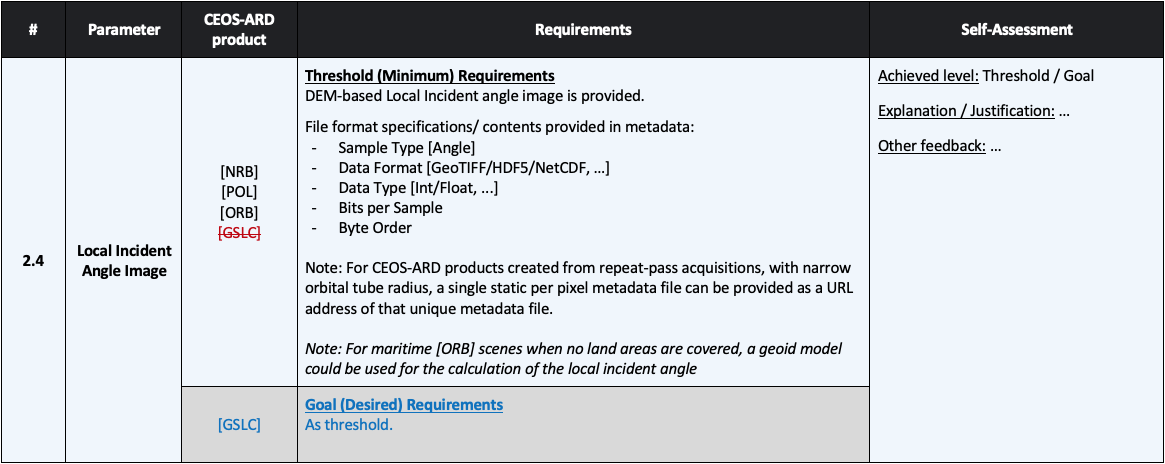 Radiometric & Geometric Corrections
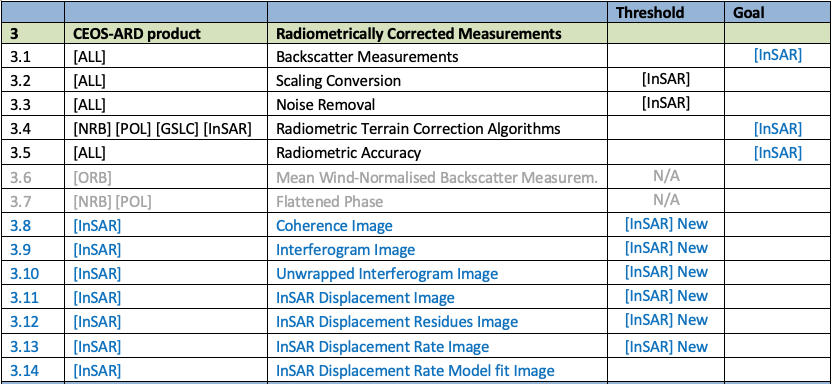 [InSAR] 
Requirement same as for other CEOS-ARD SAR products

[InSAR] MOD 
Requirement modified for InSAR only

[InSAR] NEW 
New requirement for InSAR only
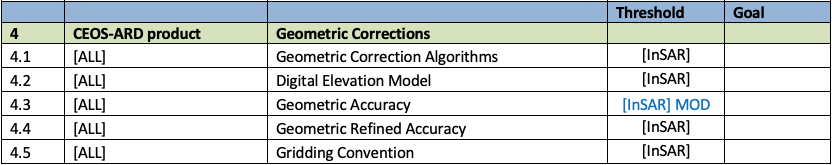 Radiometric & Geometric Corrections
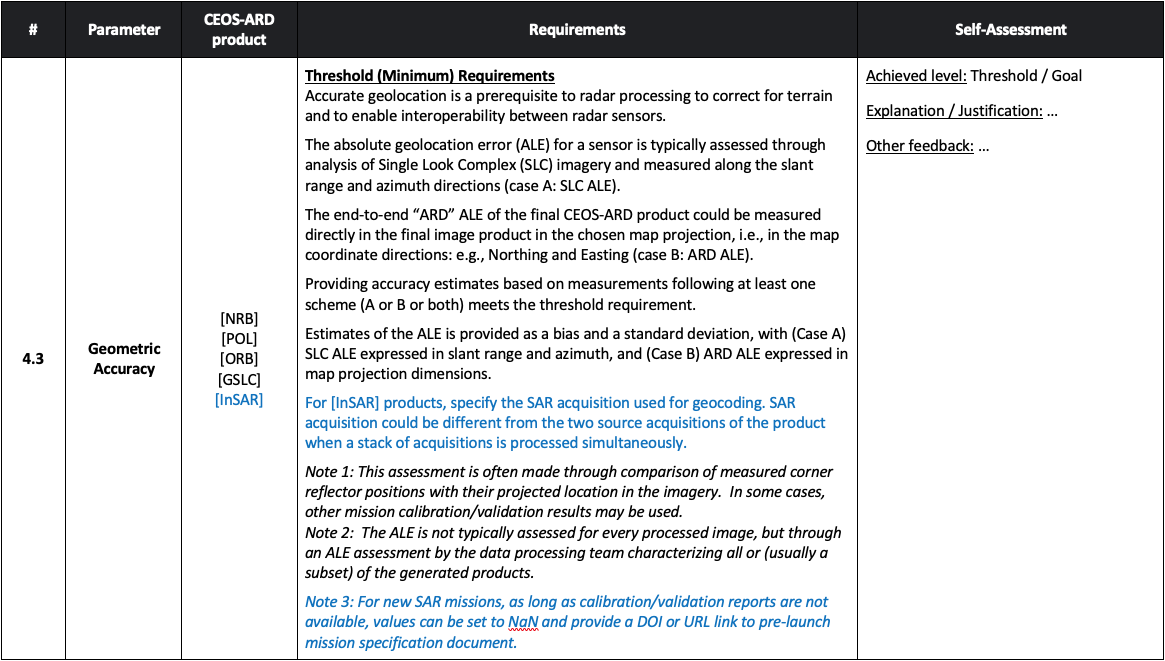 XML metadata specifications
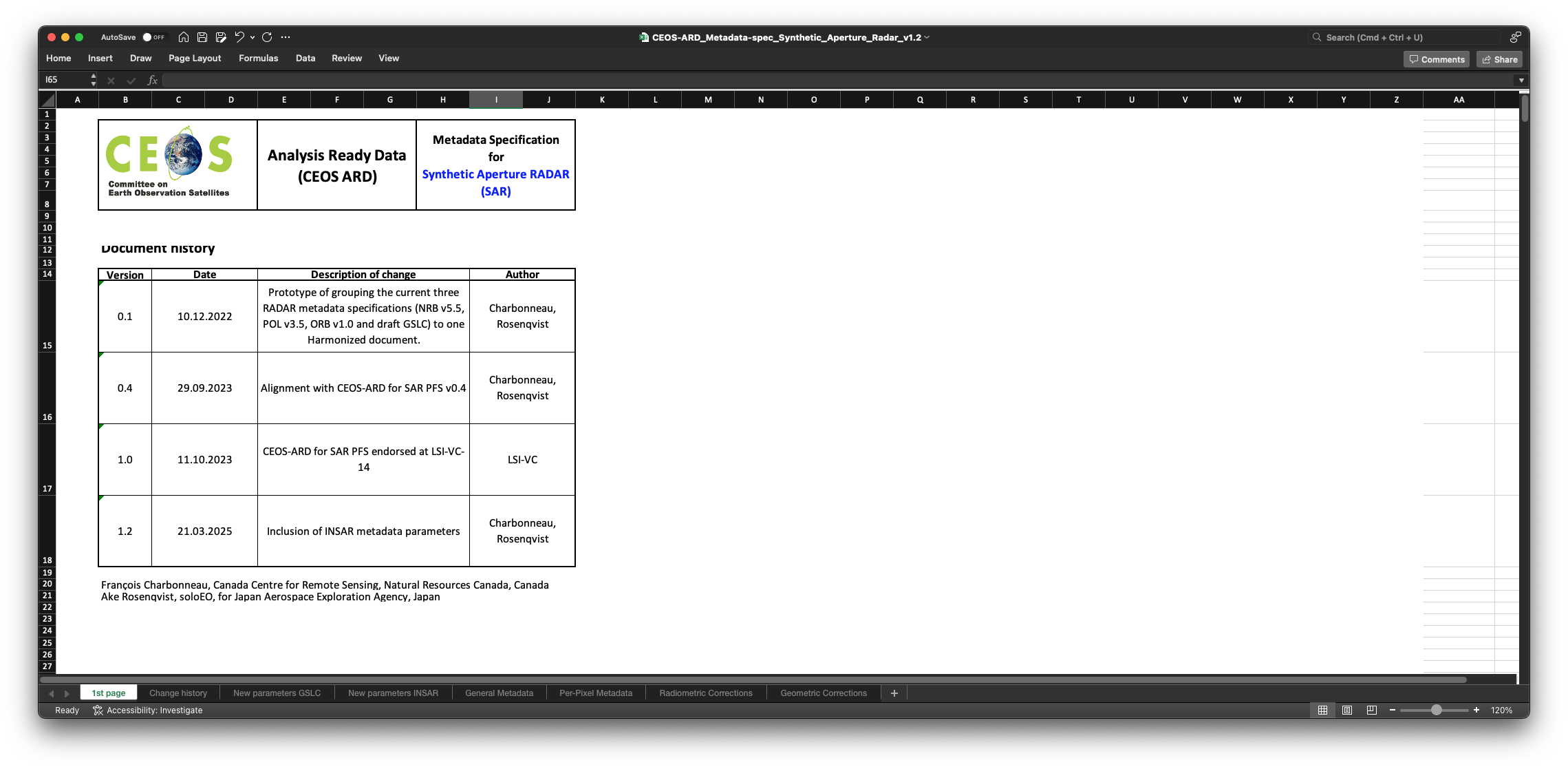 1st page
XML metadata specifications
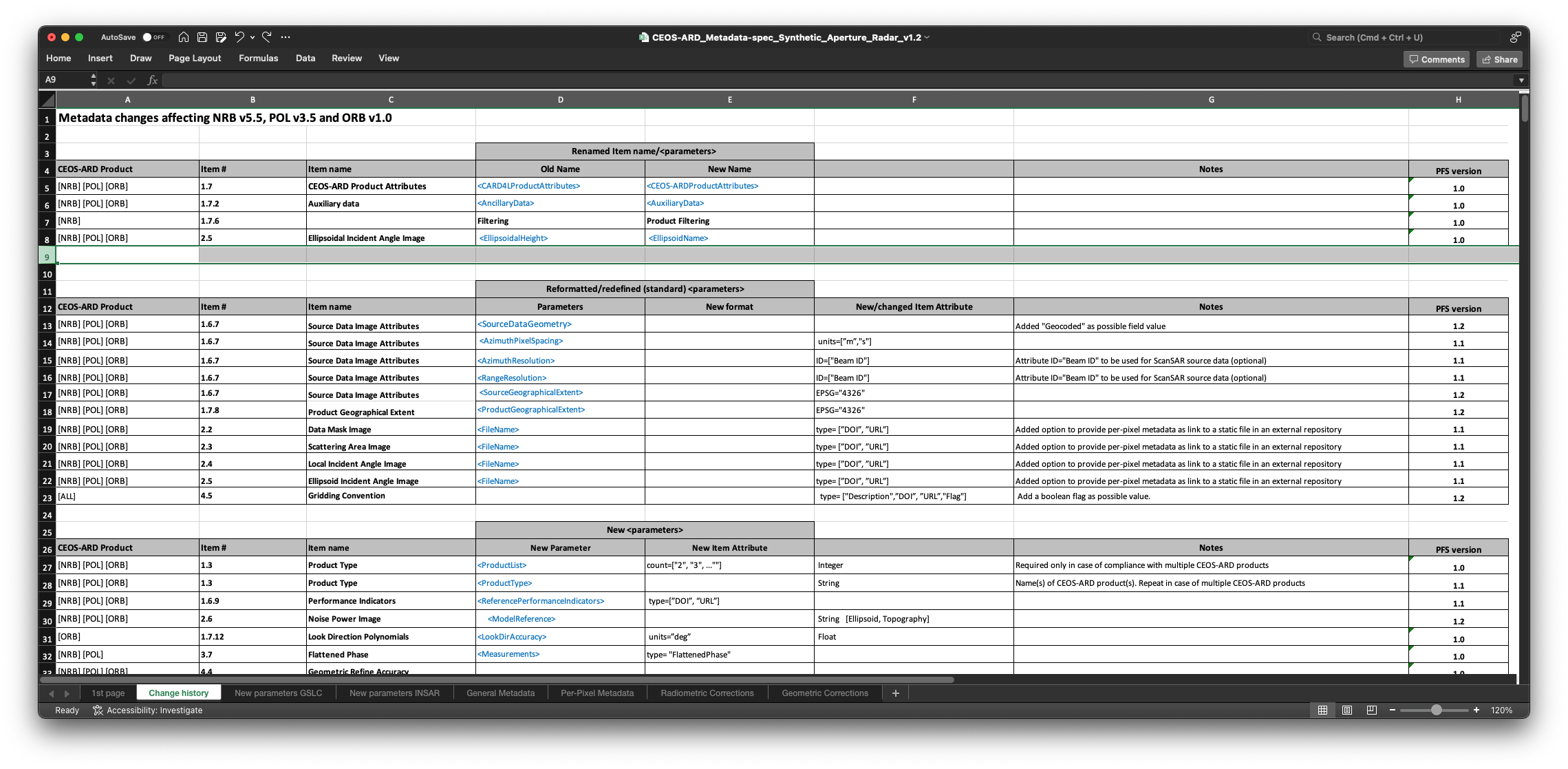 Change history
XML metadata specifications
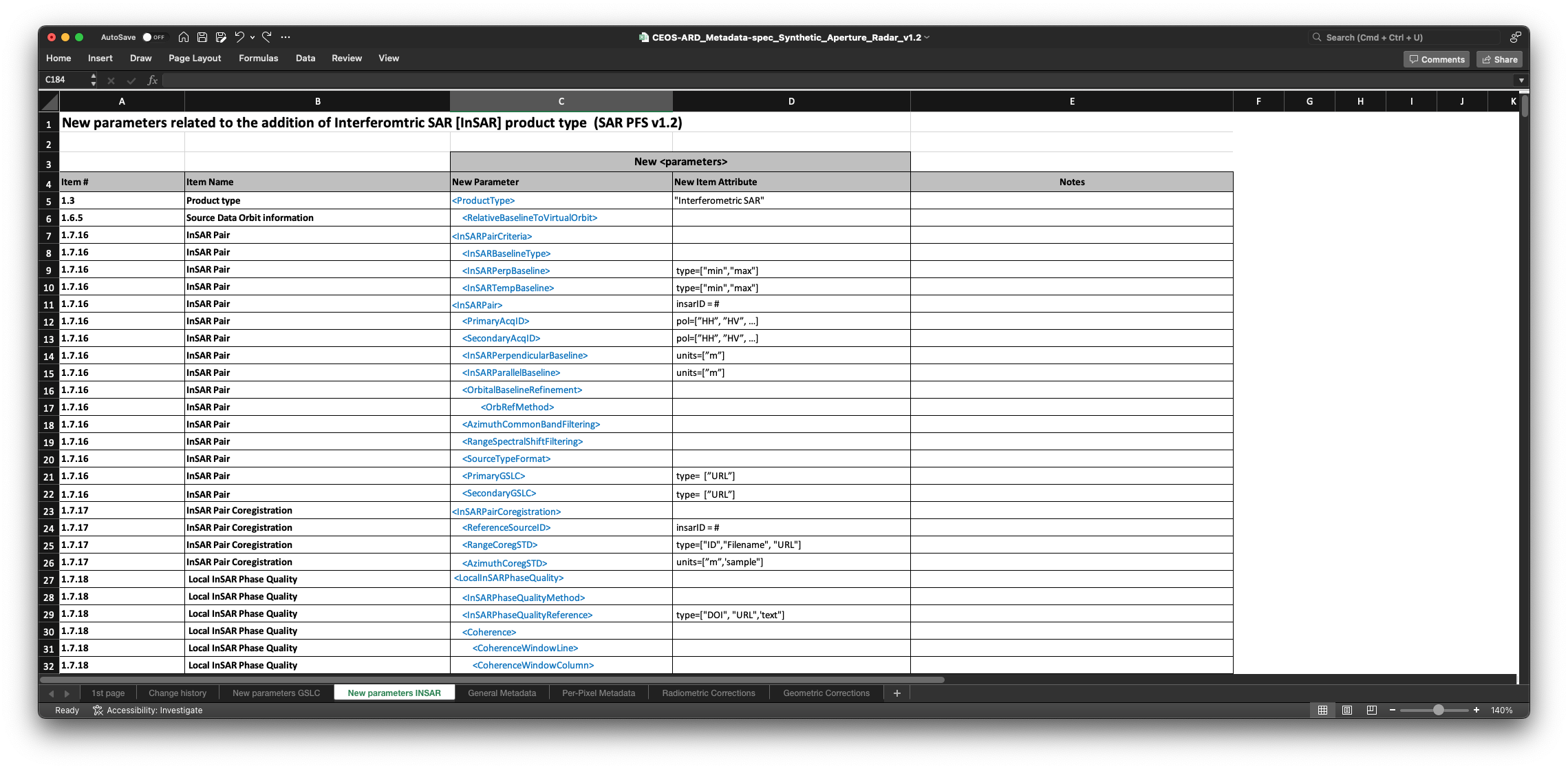 New parameters [InSAR]
XML metadata specifications
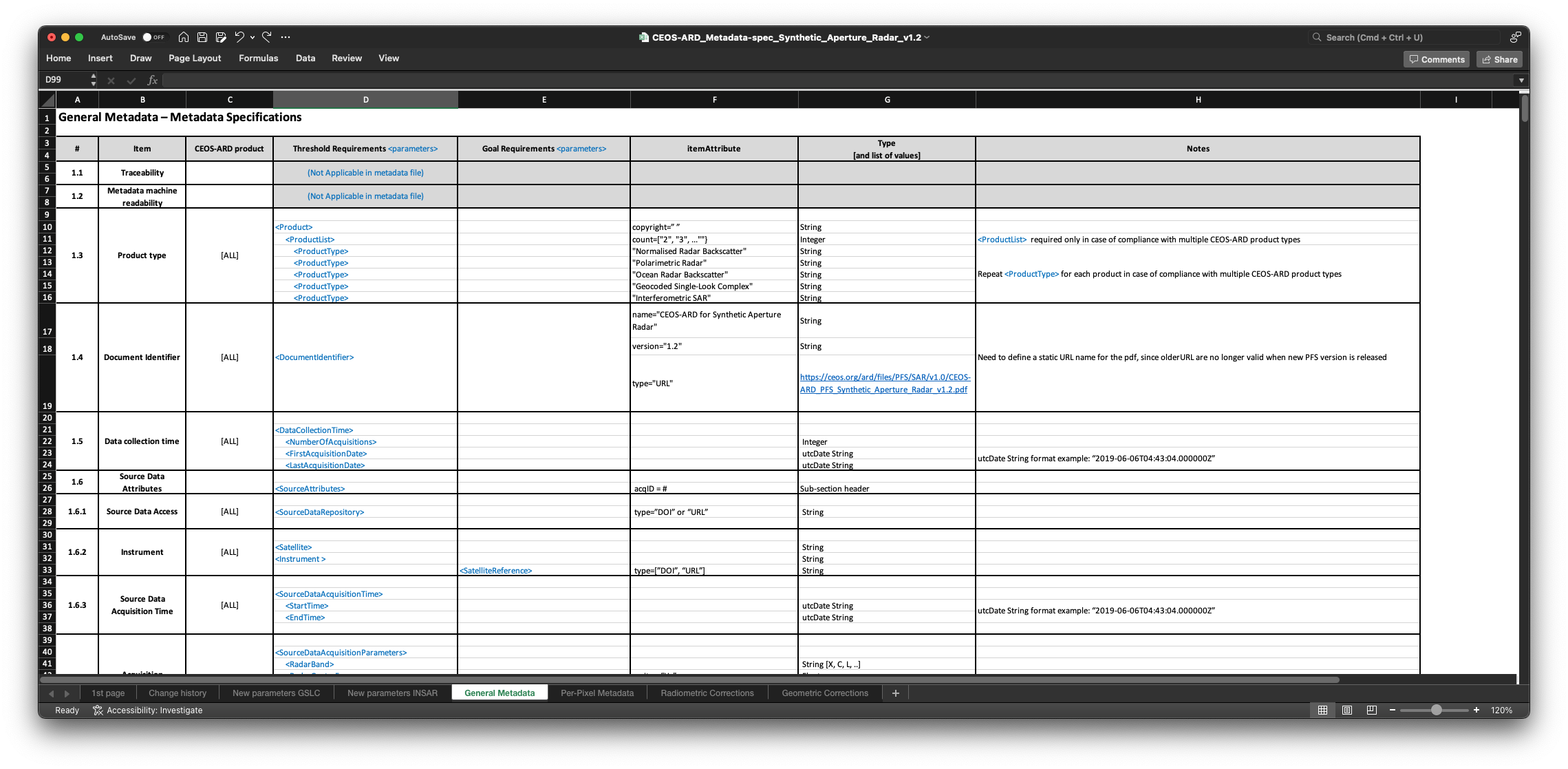 1. General metadata
XML metadata specifications
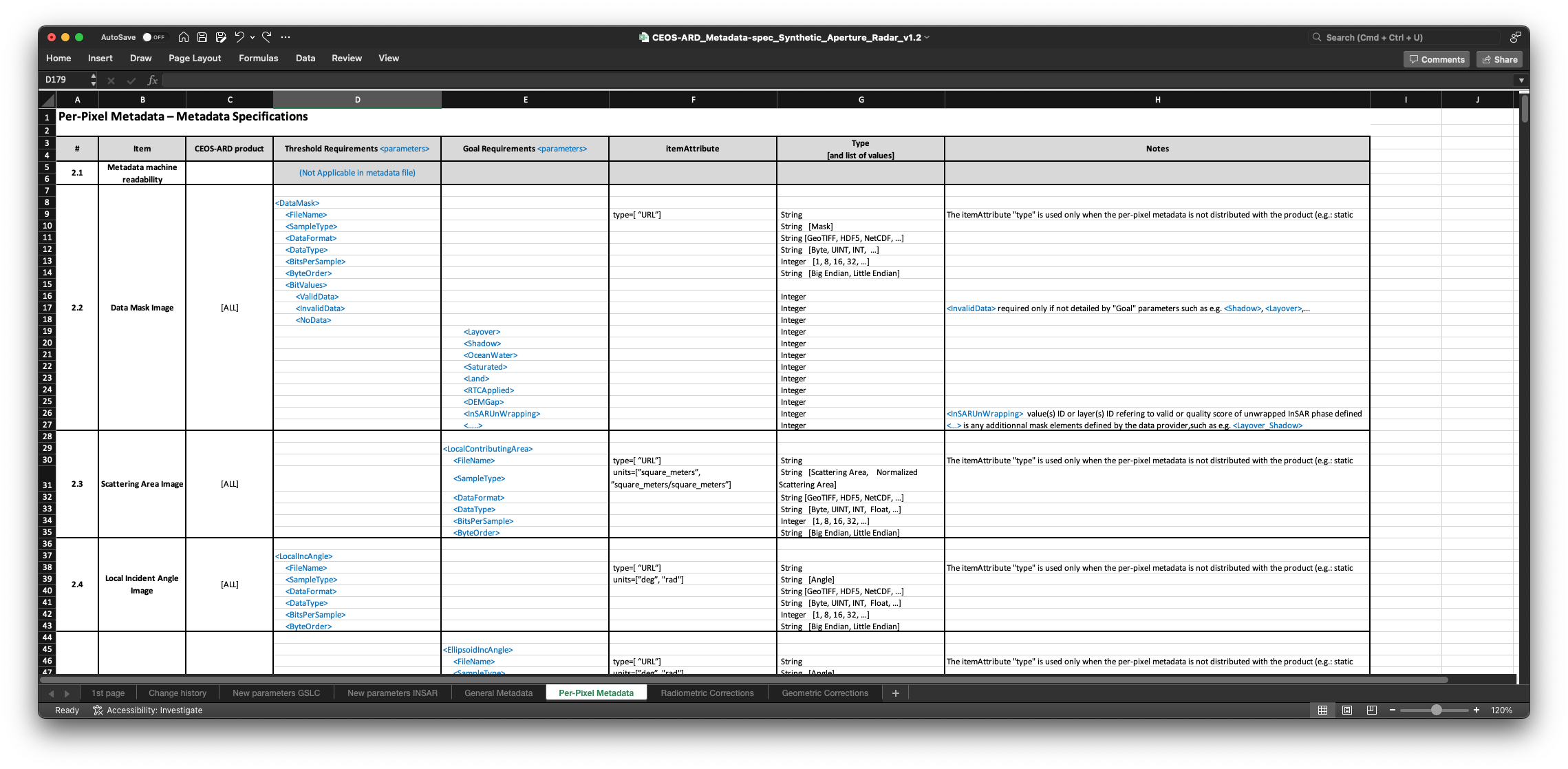 2. Per-pixel metadata
XML metadata specifications
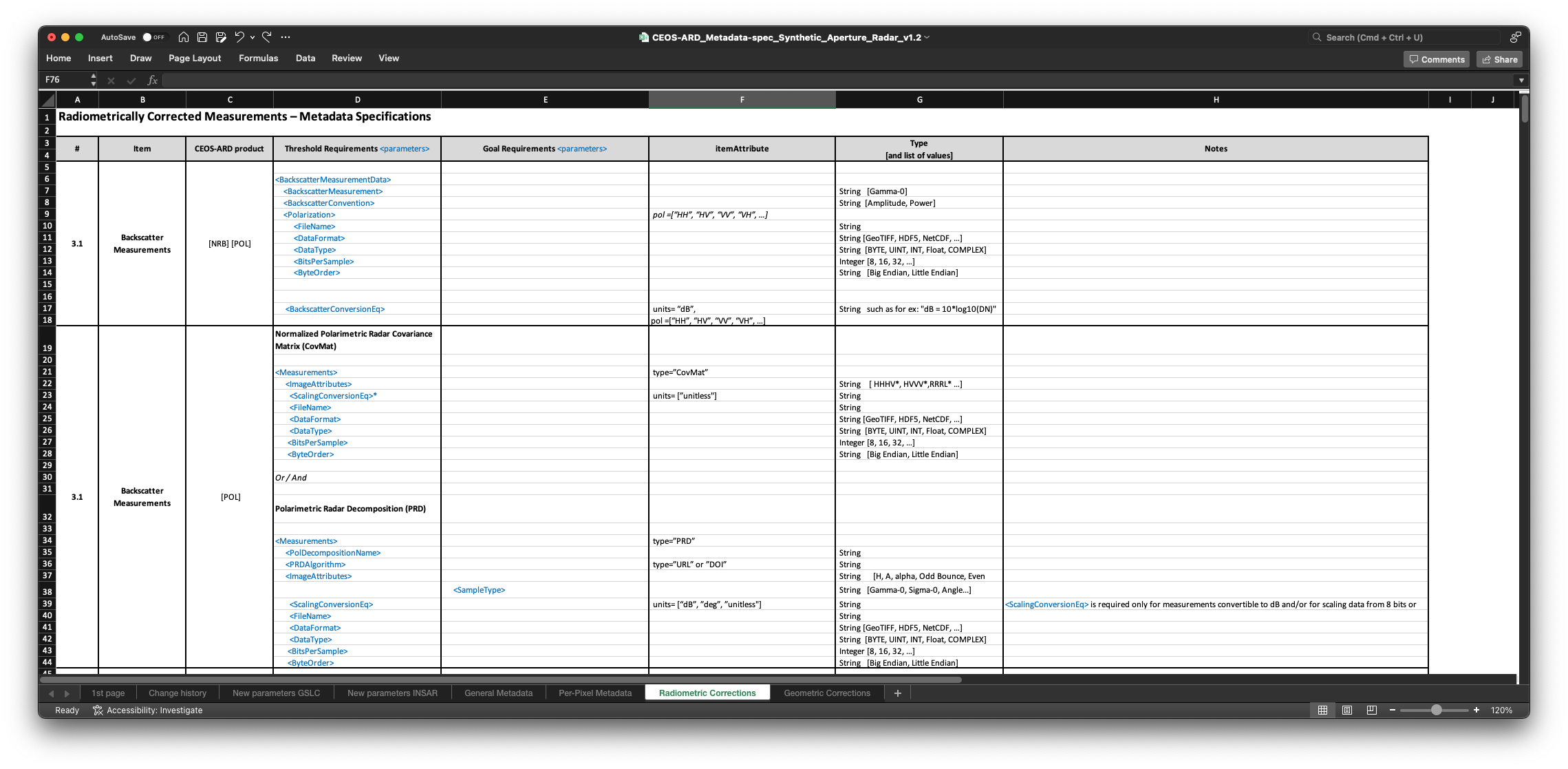 3. Radiometric corrections
XML metadata specifications
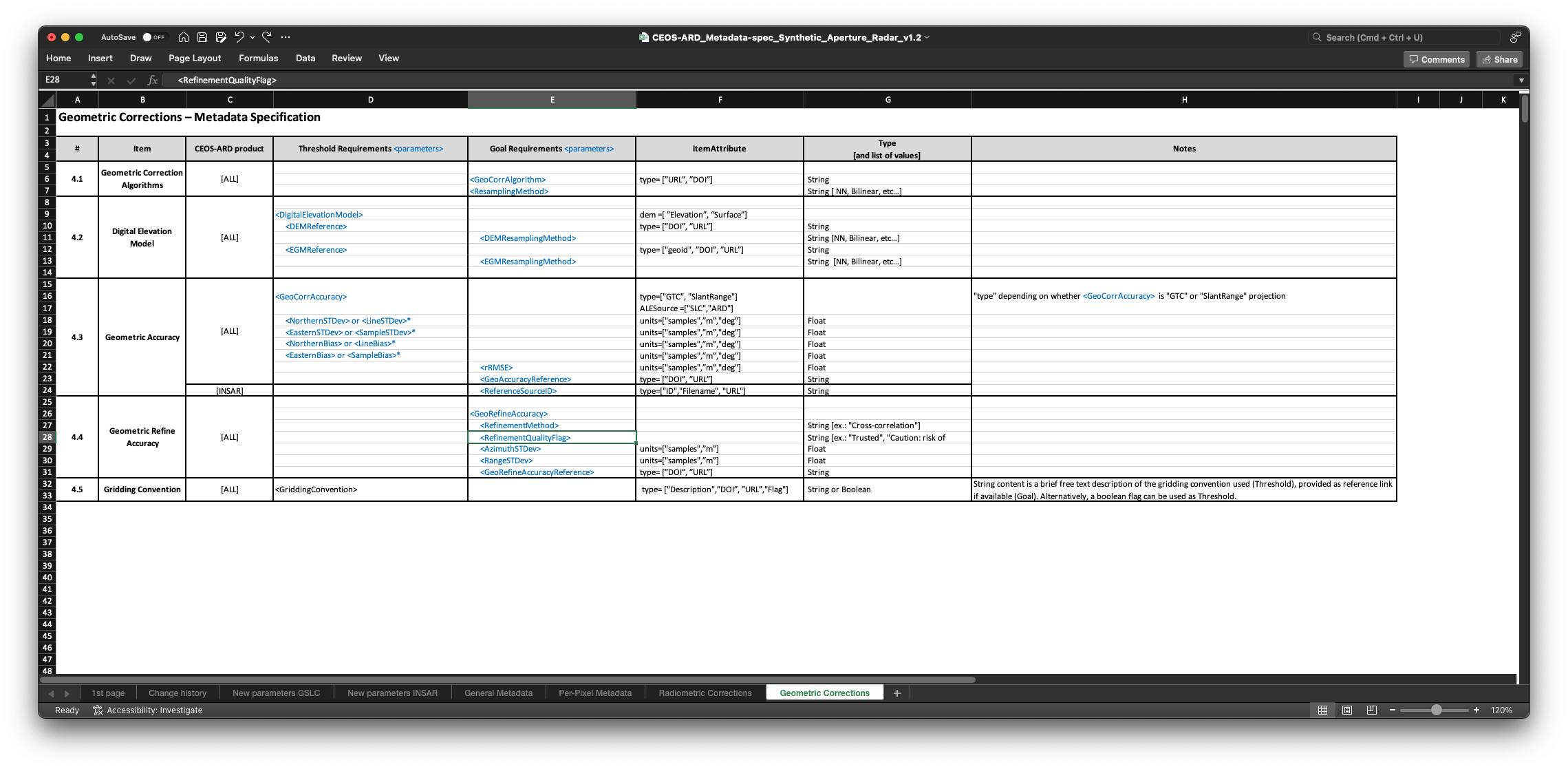 4. Geometric corrections
LSI-VC-14 – Agenda Item 5.2
Discussion and potential endorsement